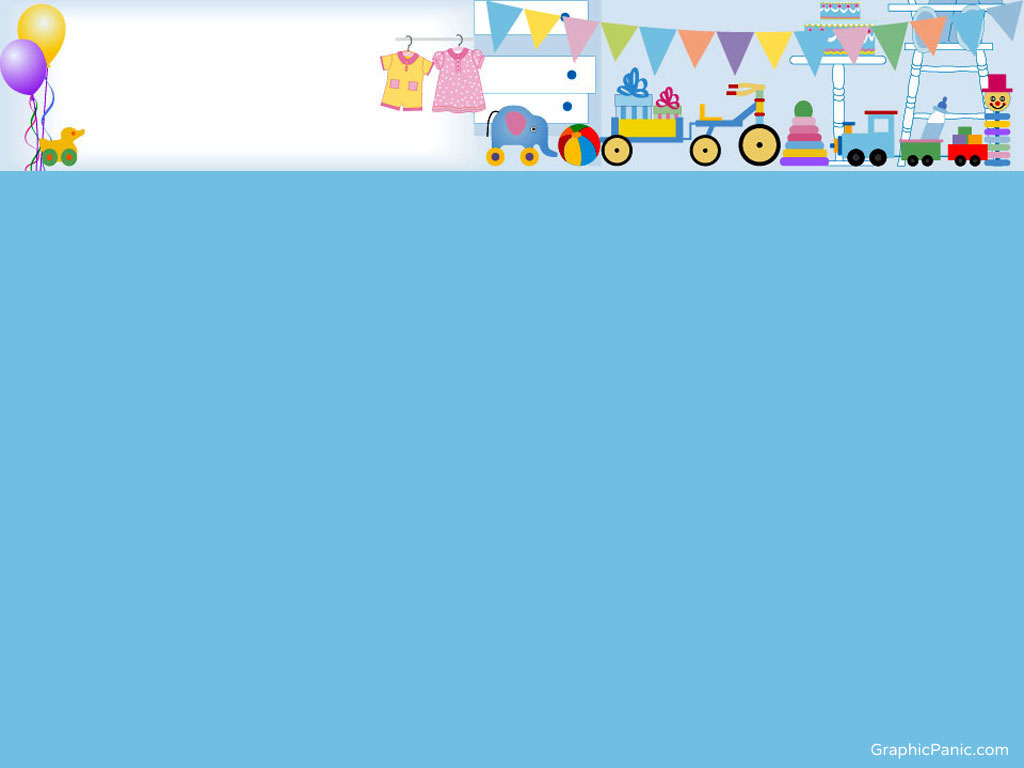 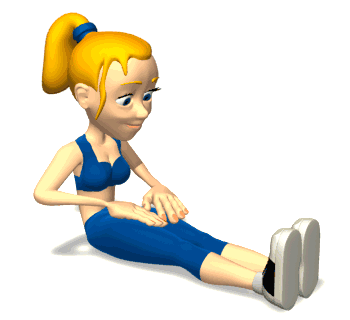 TRƯỜNG TIỂU HỌC ĐÔ  THỊ VIỆT HƯNG
THỂ DỤC 2  
 Tuần 4 – Tiết 8
ĐỘNG TÁC LƯỜN
TRÒ CHƠI “ KÉO CƯA LỪA XẺ”
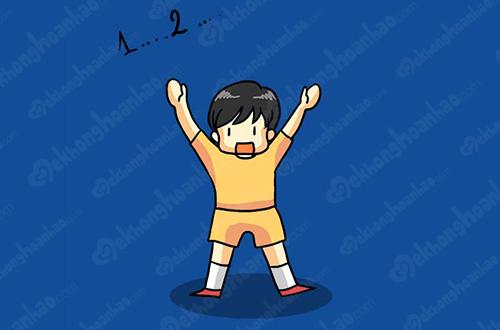 Khởi động.
Đứng tại chỗ vỗ tay và  hát.
Khởi động xoay các khớp: cổ, vai, hông, gối, cổ tay, cổ chân 1l(2x8n)
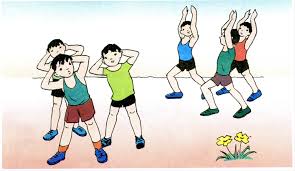 Ôn bài cũ: thực hiện động tác vươn thở, tay, chân
+ 02 HS thực hiện
+ 02 HS nhận xét
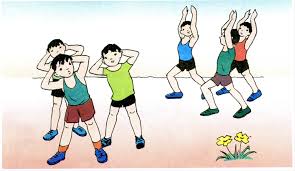 2. Cơ bản
a. Ôn động tác vươn thở, tay, chân. 2-3l(2x8n)
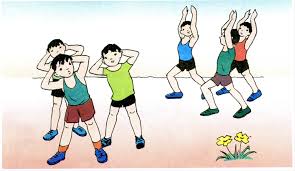 b. Học động tác lườn
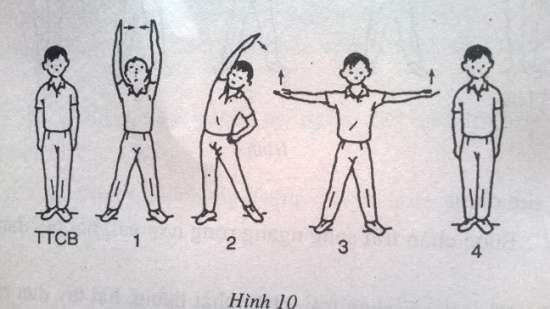 * Chú ý điểm sai thường mắc
NHỊP 2
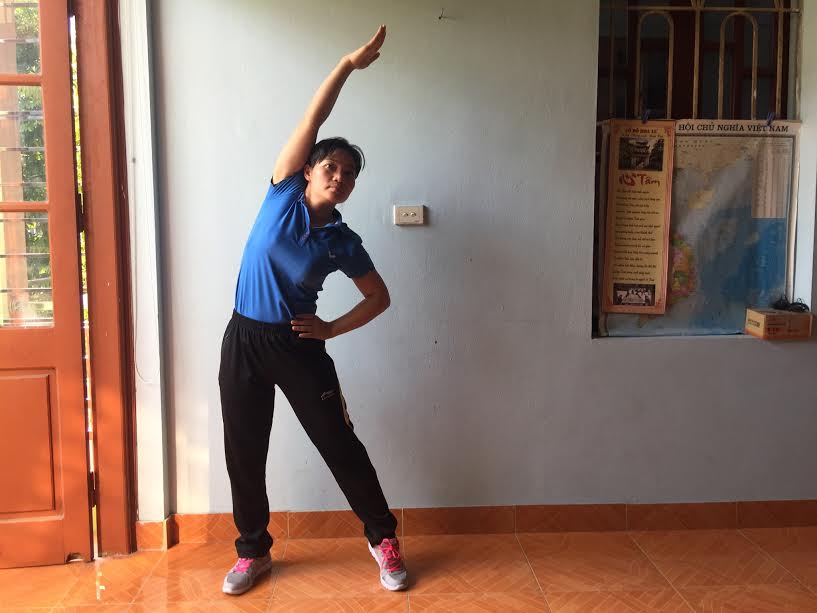 ĐÚNG
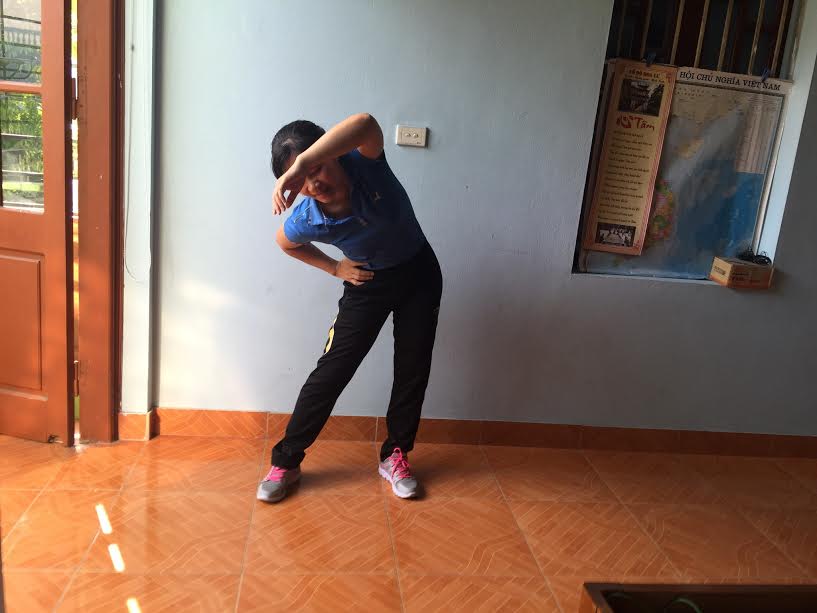 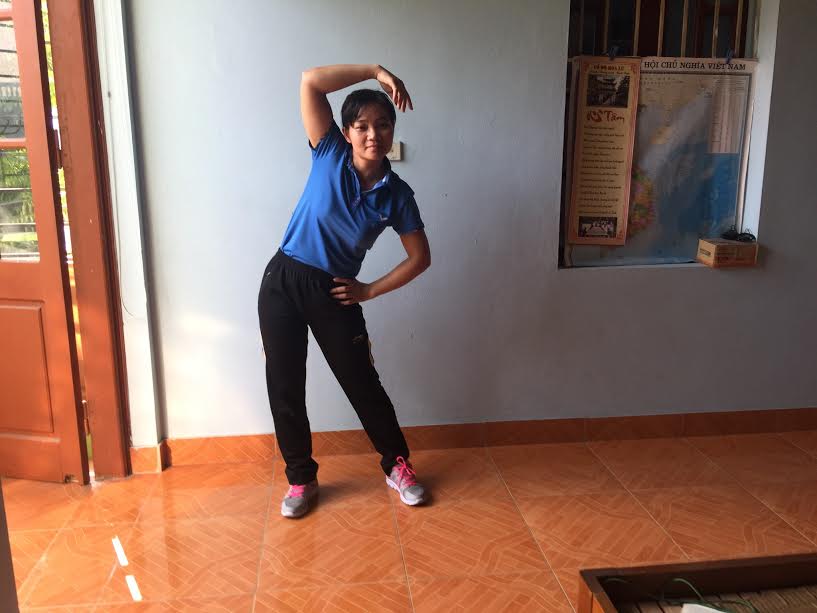 SAI
SAI
NHỊP 3
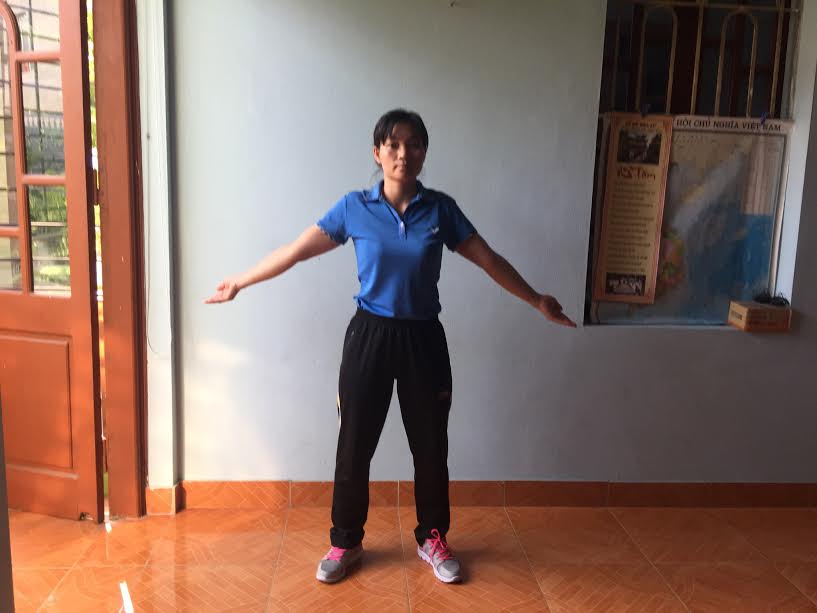 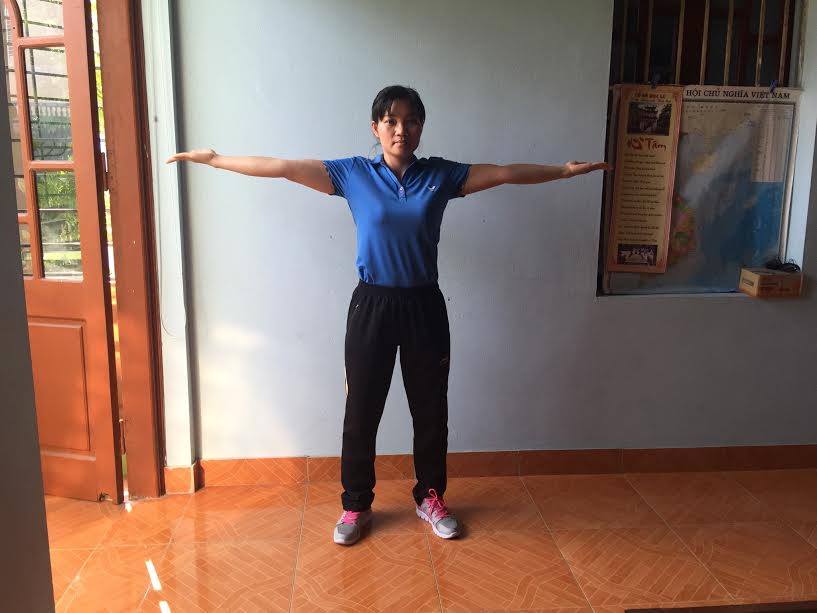 SAI
ĐÚNG
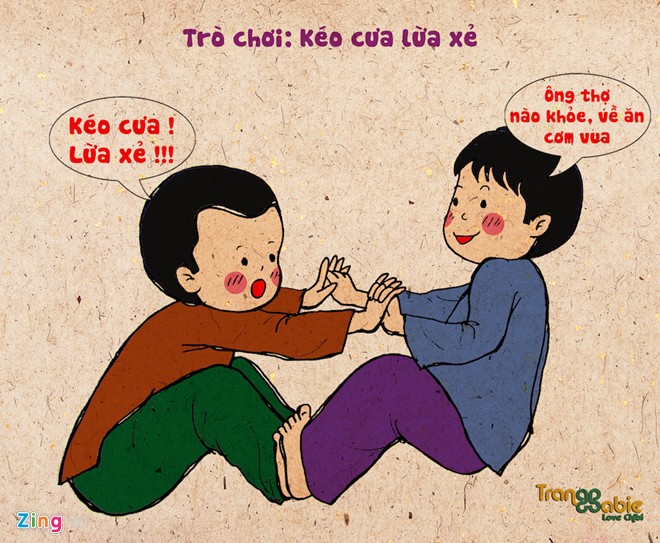 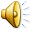 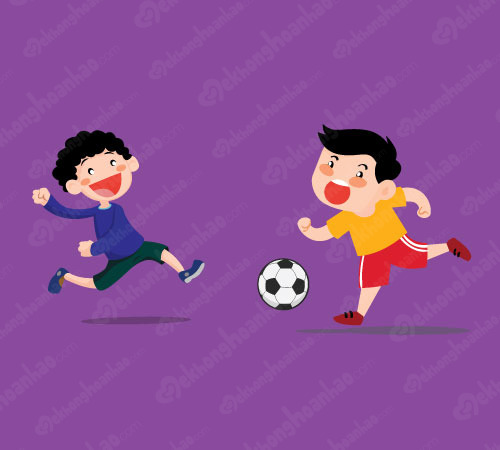 3. Kết thúc
- Thả lỏng: rũ tay chân
Hệ thống bài học: 
+ Em hãy nhắc lại nội dung bài học ngày hôm nay?
+ 01 HS thực hiện động tác lườn
- Nhận xét giờ học - Xuống lớp